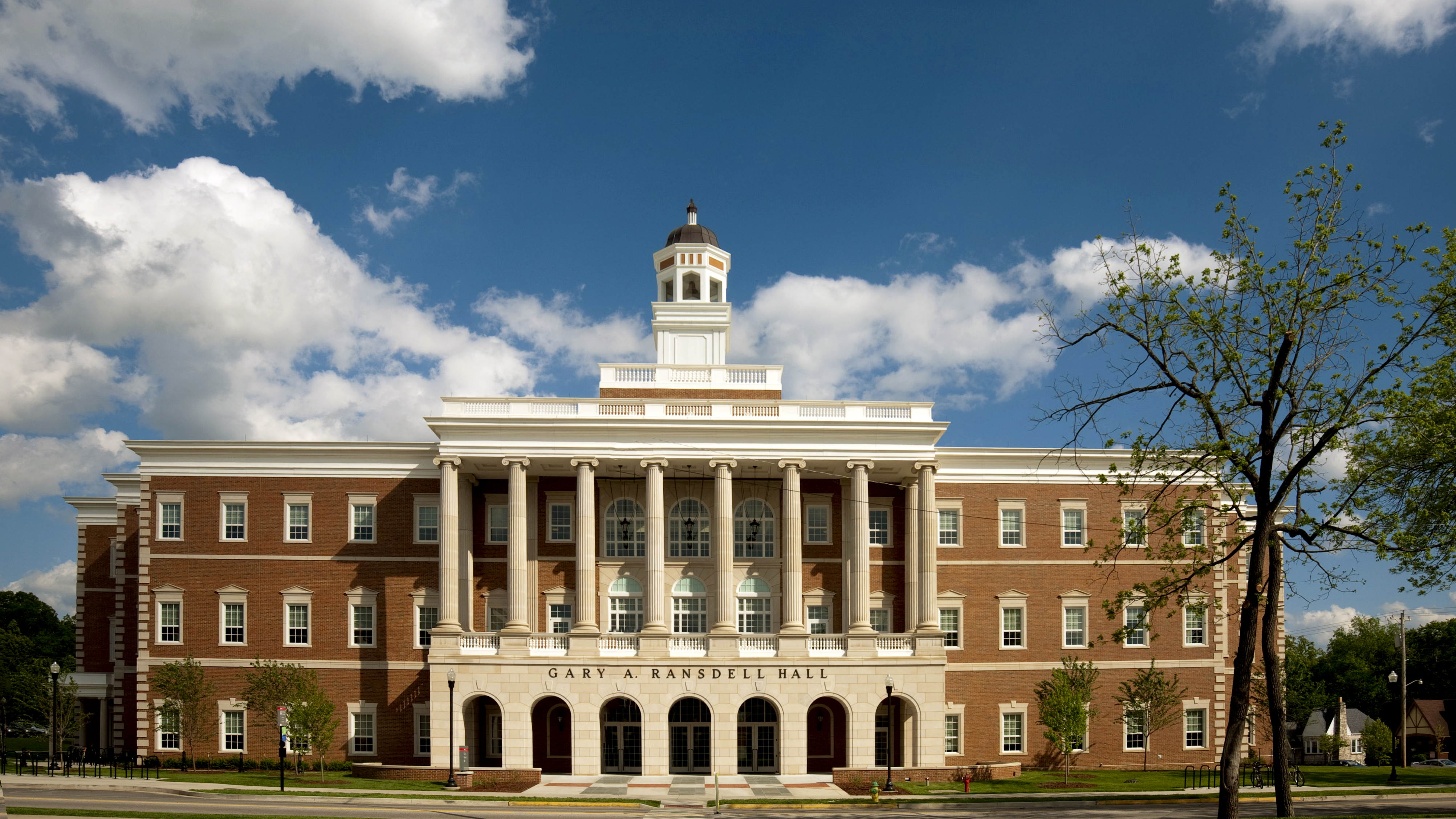 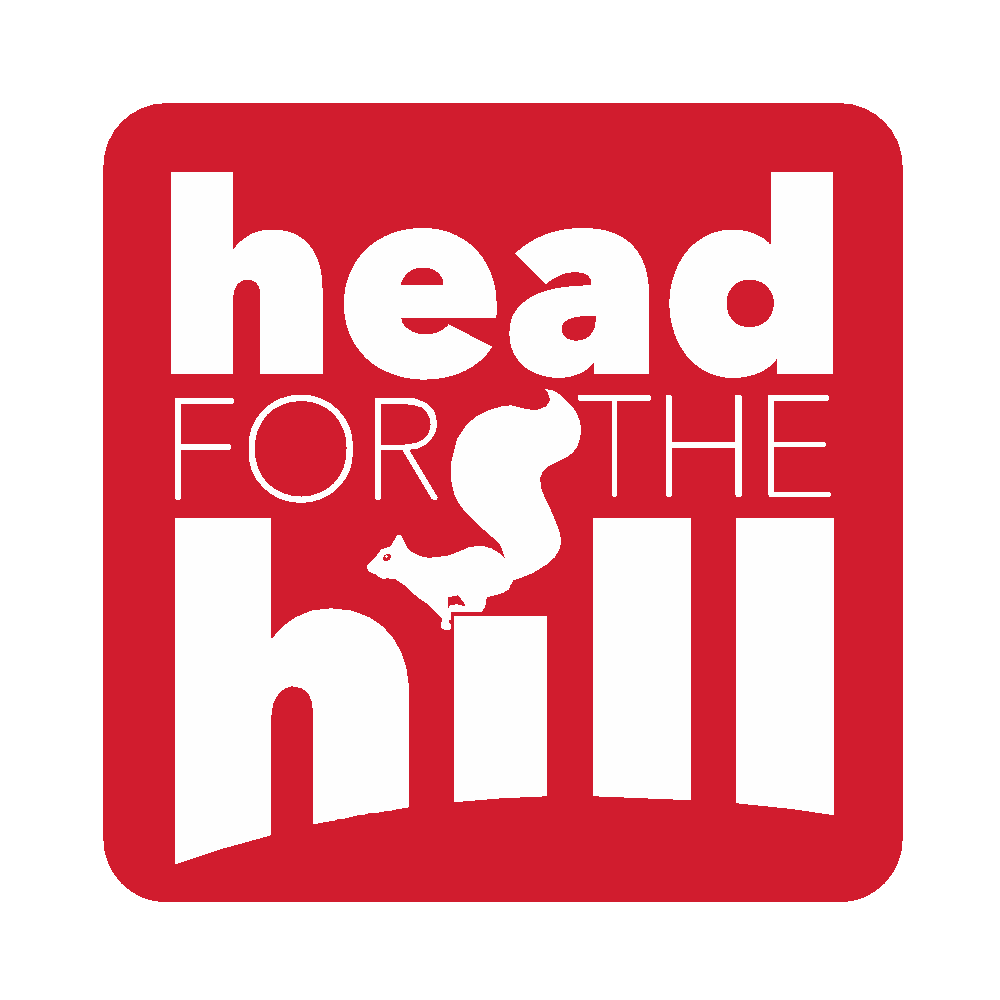 CEBS College SpotlightCollege of Education and Behavioral Sciences
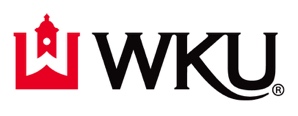 #HeadForTheHill
[Speaker Notes: The cover slide is a required slide for all presentations]
College of Education and Behavioral Sciences
Welcome!
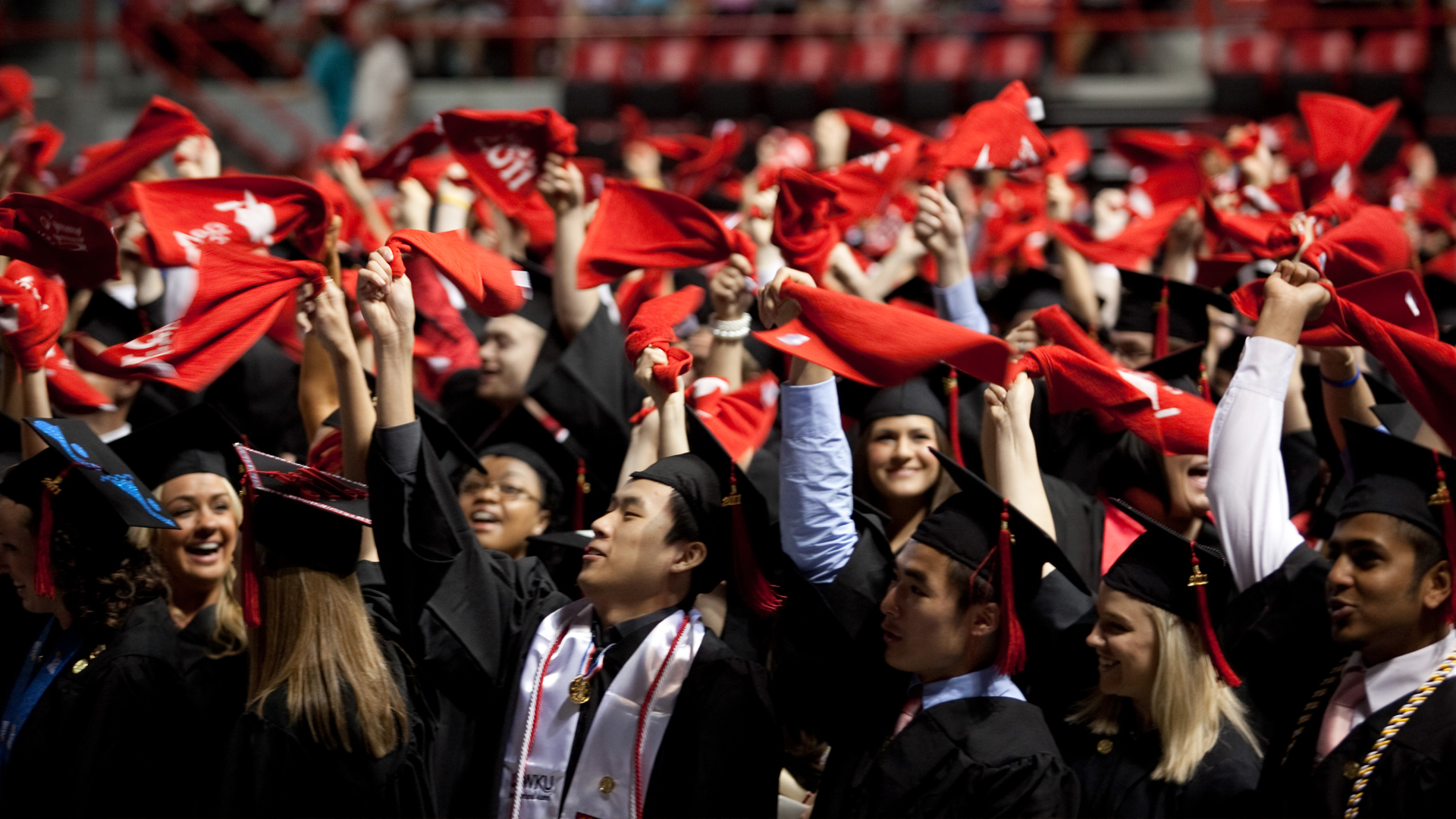 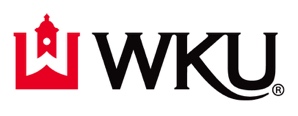 #HeadForTheHill
[Speaker Notes: Duplicate this slide as necessary to make your key points.]
Prepared To Lead And Serve
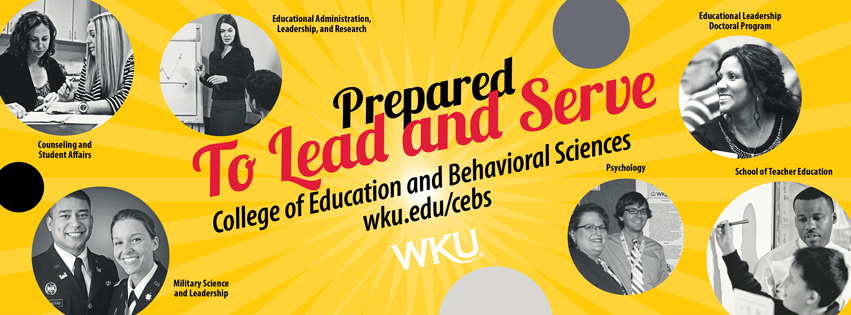 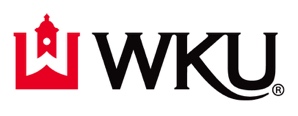 #HeadForTheHill
[Speaker Notes: Duplicate this slide as necessary to make your key points.]
College of Education and Behavioral Sciences
We are home to: 
Psychology
Teacher Education
Counseling
Military Sciences
ROTC
Interdisciplinary Education and Organizational Leadership Studies
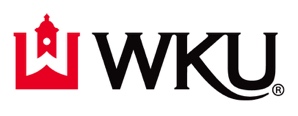 #HeadForTheHill
[Speaker Notes: Duplicate this slide as necessary to make your key points.]
College of Education and Behavioral Sciences
How is the job market for my area of interest?
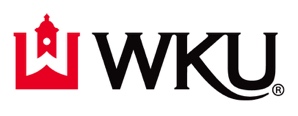 #HeadForTheHill
[Speaker Notes: Duplicate this slide as necessary to make your key points.]
Occupational Outlook
Marriage and Family Therapist
#51 Top 100 Jobs

School Counselor
#11 Best Social Services Jobs

Elementary School Teacher
#2 Best Education Jobs

Middle School Teacher
#3 Best Education Jobs

High School Teacher
#72 of top 100
#1 Best Education Jobs
School Psychologist 
#47 Top 100 Jobs
#1 Best Social Services Jobs

Psychologist
#30 Top 100 Jobs

Mental Health Counselor
#97 Top 100 Jobs
#8 Best Social Services Jobs

Substance Abuse and Behavioral Disorder Counselor
#74 Top 100 Jobs
#5 Best Social Services Jobs
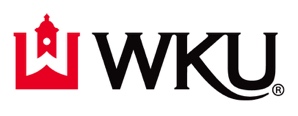 #HeadForTheHill
[Speaker Notes: Duplicate this slide as necessary to make your key points.]
Clinical Experiences and Practicums
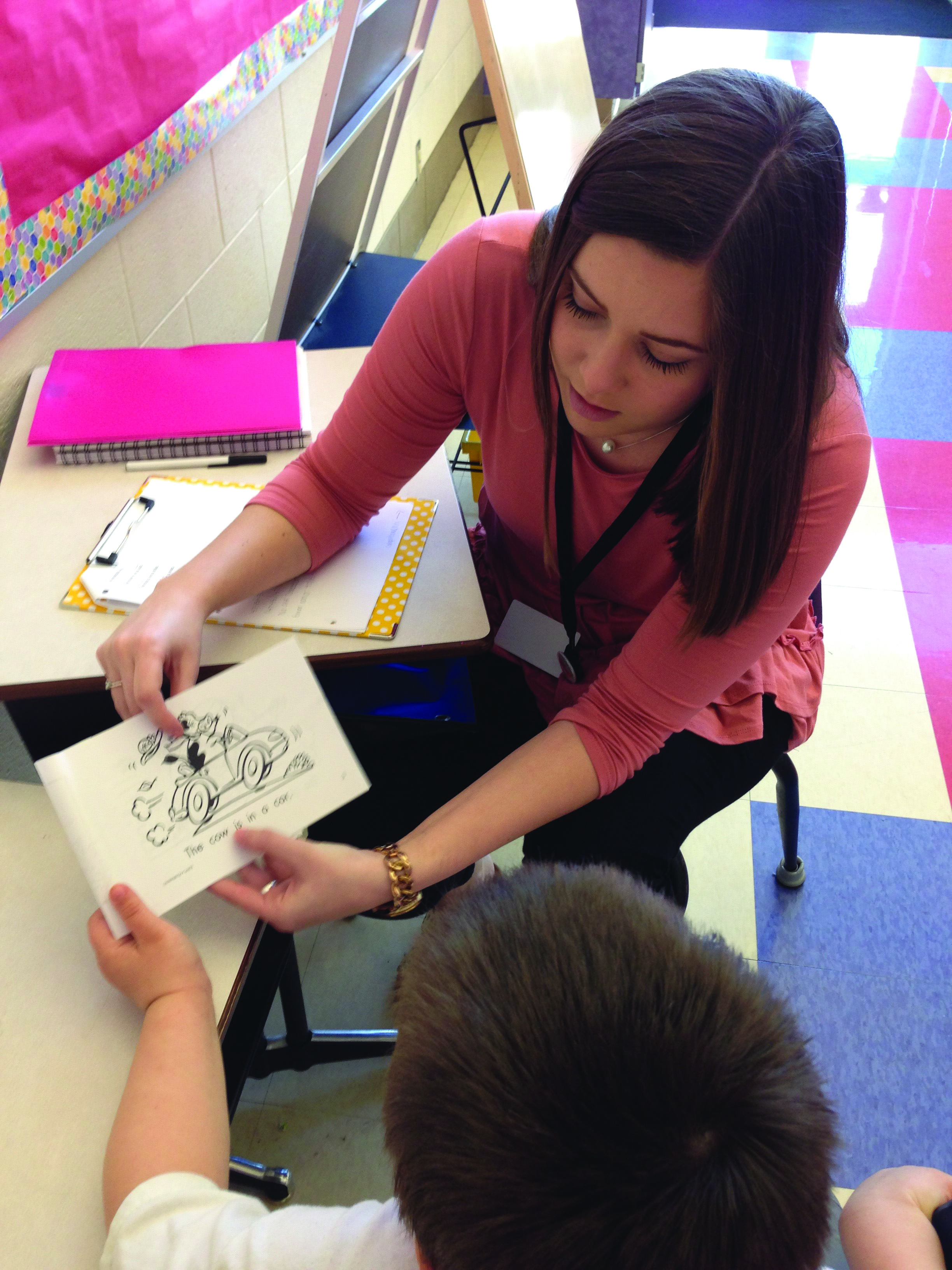 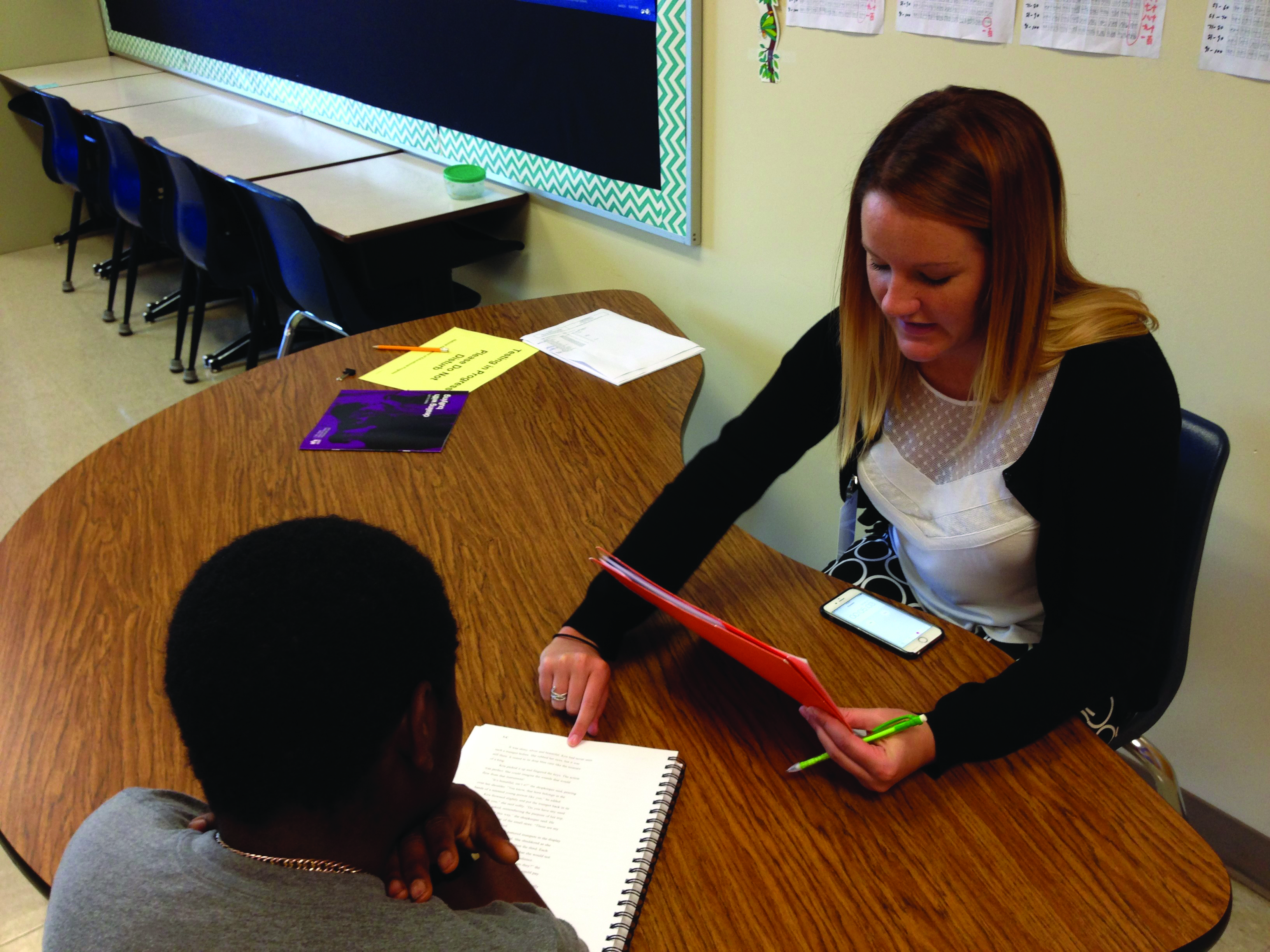 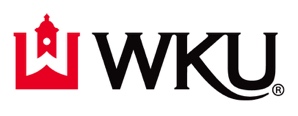 #HeadForTheHill
[Speaker Notes: Duplicate this slide as necessary to make your key points.]
Student Engagement
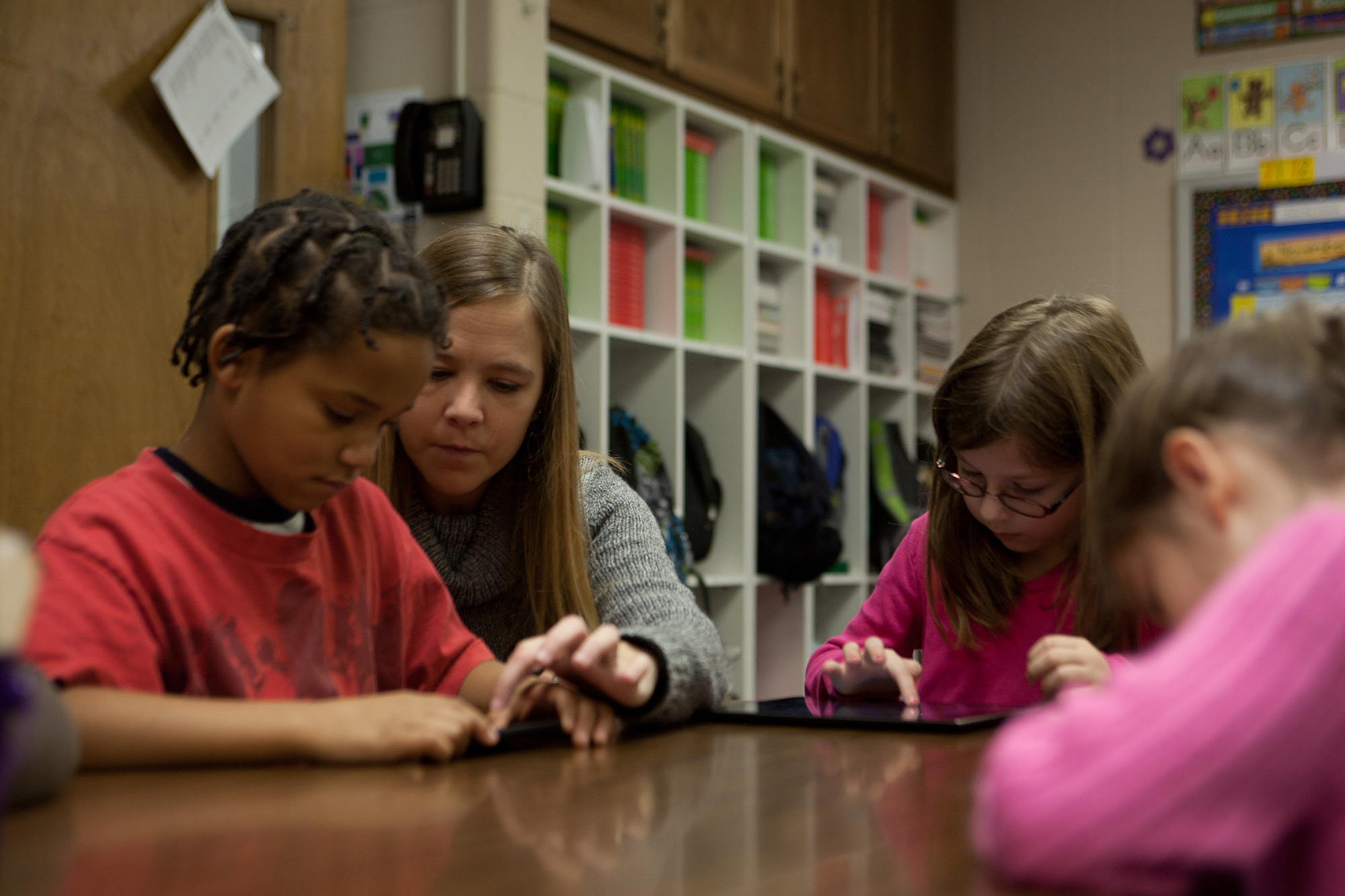 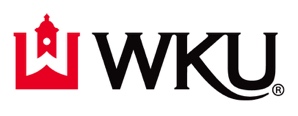 #HeadForTheHill
[Speaker Notes: Duplicate this slide as necessary to make your key points.]
Student Research Opportunities
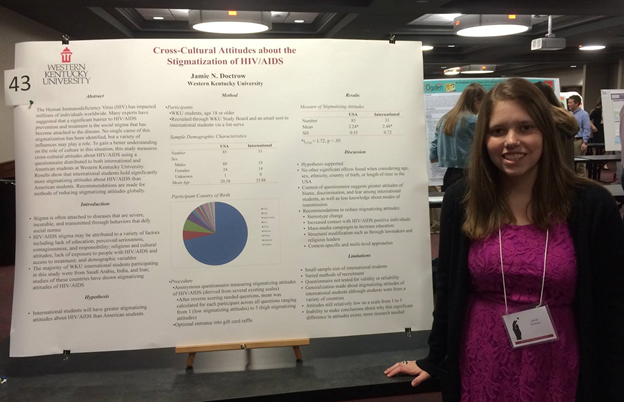 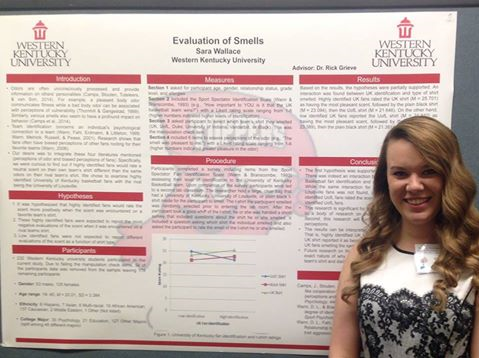 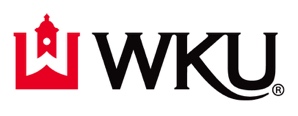 #HeadForTheHill
[Speaker Notes: Duplicate this slide as necessary to make your key points.]
THE SKY’S THE LIMIT
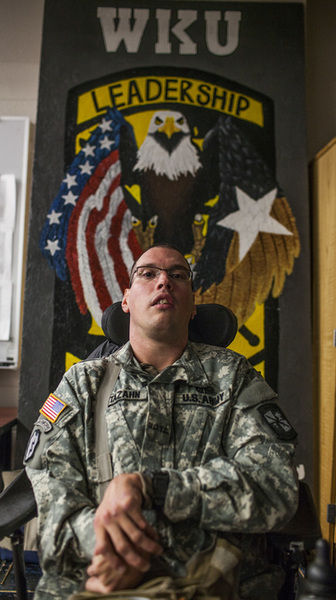 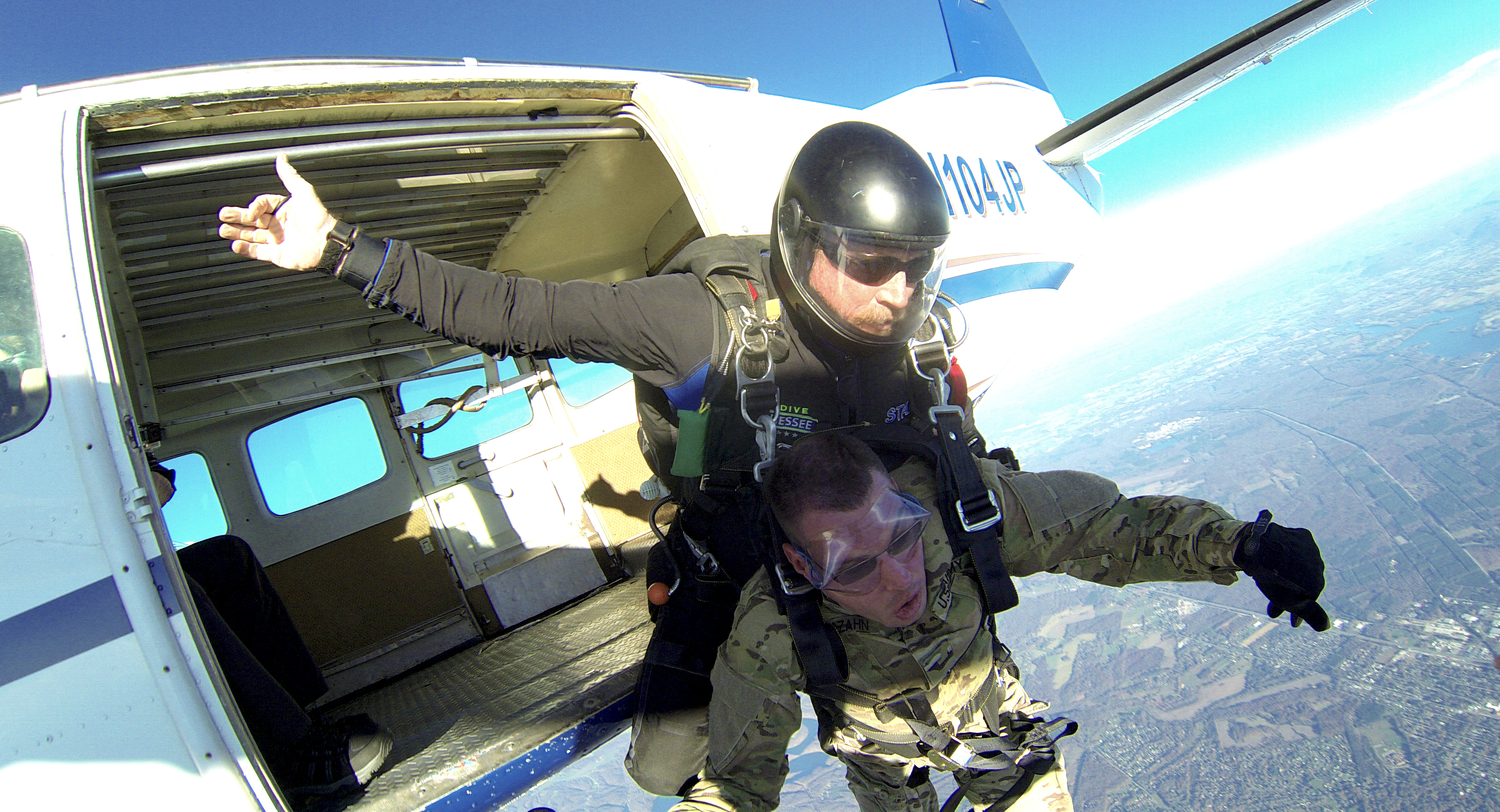 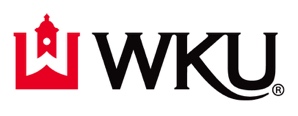 #HeadForTheHill
[Speaker Notes: Duplicate this slide as necessary to make your key points.]
College of Education and Behavioral Sciences
YOUR DECISION
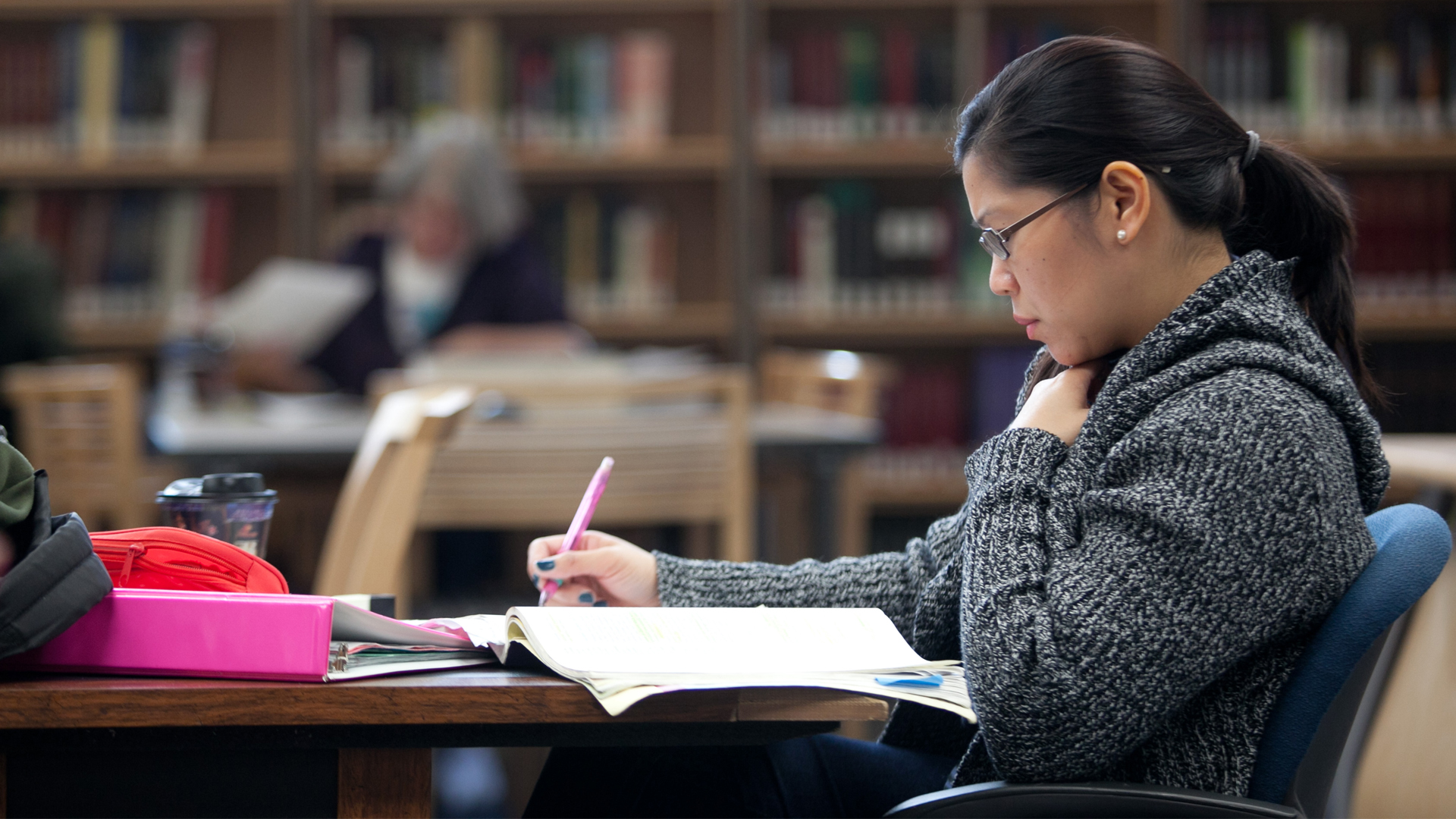 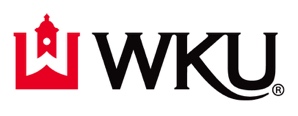 #HeadForTheHill
[Speaker Notes: Duplicate this slide as necessary to make your key points.]
College of Education and Behavioral Sciences
I invite you to be the next Hilltopper in CEBS!
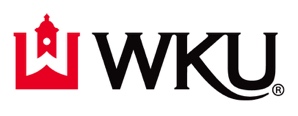 #HeadForTheHill
[Speaker Notes: Duplicate this slide as necessary to make your key points.]
QUESTIONS?
wku.edu/cebs/
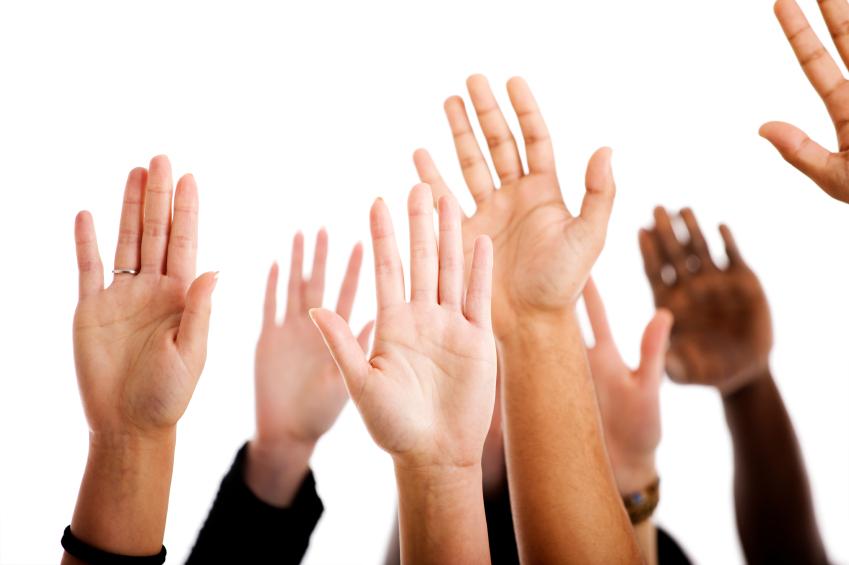 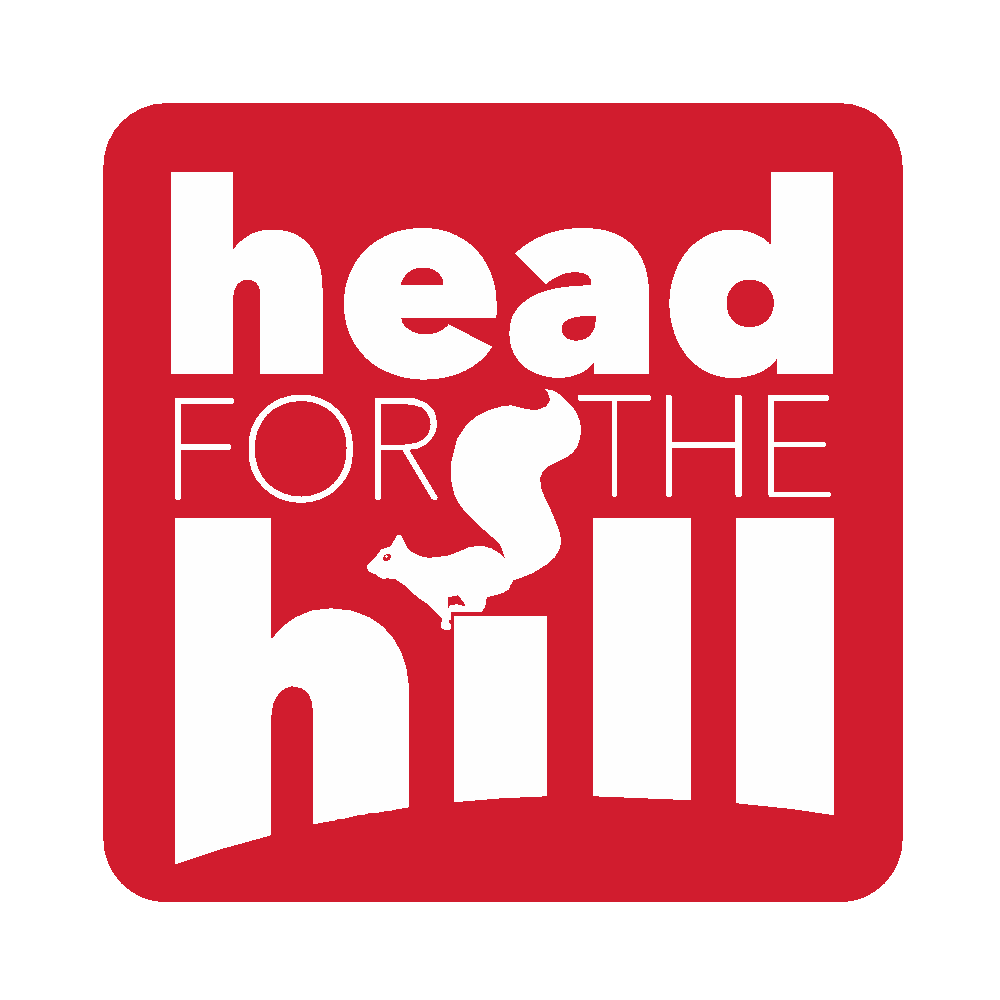 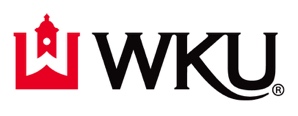 #HeadForTheHill